Åbenhed om løn
1
Holdninger og regler
2
DM’s holdning til åbenhed om løn
DM anbefaler åbenhed omkring løn for at fremme ligestilling og ligeløn på arbejdspladserne.

https://dm.dk/akademikerbladet/aktuelt/2023/august/5-gode-raad-saadan-taler-du-om-loen-med-kollegerne-og-faar-mere-af-den/  

https://dm.dk/din-loen/loenforhandling/
3
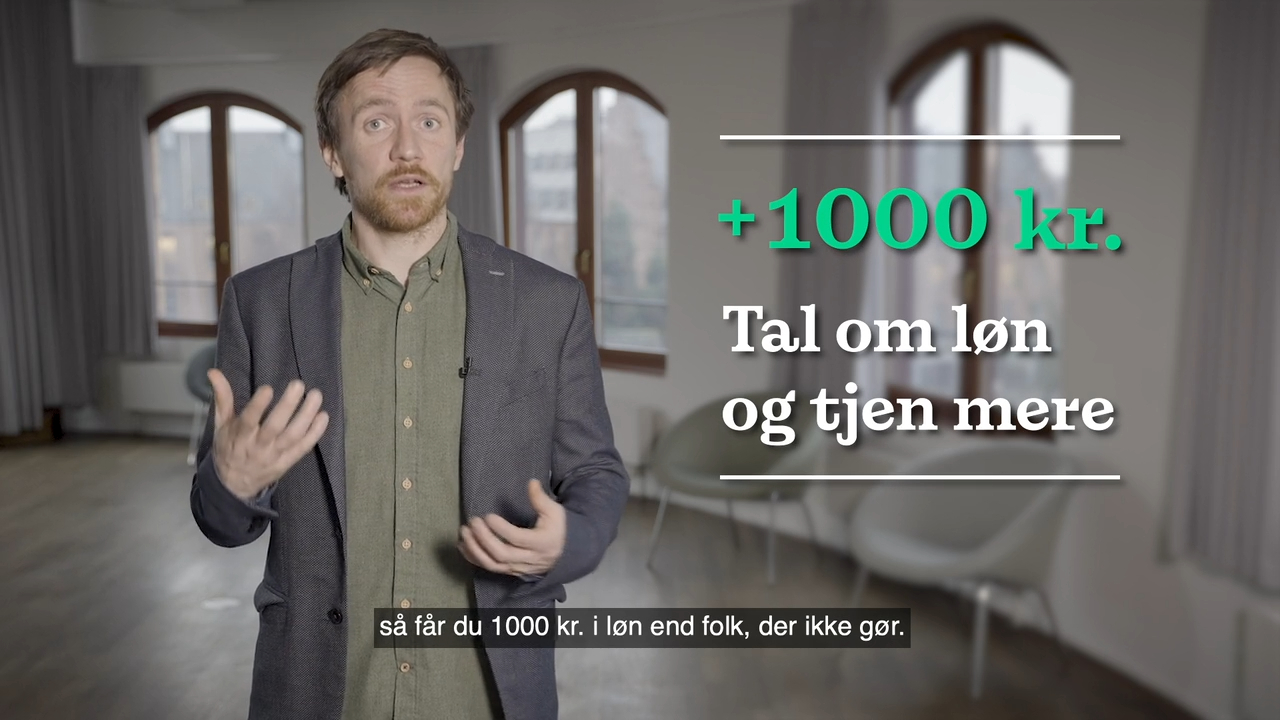 4
Lovgivningen om åbenhed om løn
Udgangspunkt: Offentlighedslovens §7: Enhver kan forlange at blive gjort bekendt med dokumenter, der er indgået til eller oprettet af en myndighed m.v. som led i administrativ sagsbehandling i forbindelse med dens virksomhed.
Undtagelse: §21: Retten til aktindsigt omfatter ikke sager om ansættelse eller forfremmelse i det offentliges tjeneste – og ej heller andre sager om enkeltpersoners ansættelsesforhold i det offentliges tjeneste.
Undtagelse til undtagelsen: Der skal dog meddelelses indsigt i den ansattes navn, stilling, uddannelse, arbejdsopgaver, lønmæssige forhold og tjenesterejser. For så vidt angår ansatte i chefstillinger, gælder lovens almindelige regler endvidere for oplysninger om disciplinære reaktioner i form af advarsel eller derover. Det gælder dog kun for et tidsrum af 2 år efter, at den endelige afgørelse er truffet.
Løn er ikke en beskyttet oplysning.
5
Hvad siger GDPR/Databeskyttelsesforordningen?
Forskellige principper (Artikel 5):
Lovlighed, rimelighed og gennemsigtighed
Formålsbegrænsning
Dataminimering
Rigtighed
Opbevaringsbegrænsning
Integritet og fortrolighed

Sondring:
Almindelige personoplysninger (fx løn): Kan deles uden samtykke, anses for at være nødvendigt for at TR og klubben kan varetage interesser 
Følsomme oplysninger (fx fagforeningsforhold): Kan ikke deles uden samtykke, med mindre det er nødvendigt for at varetage interesser (men det er ofte ikke nødvendigt)
6
[Speaker Notes: Artikel 5
Principper for behandling af personoplysninger
1. Personoplysninger skal:
a) behandles lovligt, rimeligt og på en gennemsigtig måde i forhold til den registrerede (»lovlighed, rimelighed og gennemsigtighed«)
b) indsamles til udtrykkeligt angivne og legitime formål og må ikke viderebehandles på en måde, der er uforenelig med disse formål; viderebehandling til arkivformål i samfundets interesse, til videnskabelige eller historiske forskningsformål eller til statistiske formål i overensstemmelse med artikel 89, stk. 1, skal ikke anses for at være uforenelig med de oprindelige formål (»formålsbegrænsning«)
c) være tilstrækkelige, relevante og begrænset til, hvad der er nødvendigt i forhold til de formål, hvortil de behandles (»dataminimering«)
d) være korrekte og om nødvendigt ajourførte; der skal tages ethvert rimeligt skridt for at sikre, at personoplysninger, der er urigtige i forhold til de formål, hvortil de behandles, straks slettes eller berigtiges (»rigtighed«)
e) opbevares på en sådan måde, at det ikke er muligt at identificere de registrerede i et længere tidsrum end det, der er nødvendigt til de formål, hvortil de pågældende personoplysninger behandles; personoplysninger kan opbevares i længere tidsrum, hvis personoplysningerne alene behandles til arkivformål i samfundets interesse, til videnskabelige eller historiske forskningsformål eller til statistiske formål i overensstemmelse med artikel 89, stk. 1, under forudsætning af, at der implementeres passende tekniske og organisatoriske foranstaltninger, som denne forordning kræver for at sikre den registreredes rettigheder og frihedsrettigheder (»opbevaringsbegrænsning«)
f) behandles på en måde, der sikrer tilstrækkelig sikkerhed for de pågældende personoplysninger, herunder beskyttelse mod uautoriseret eller ulovlig behandling og mod hændeligt tab, tilintetgørelse eller beskadigelse, under anvendelse af passende tekniske eller organisatoriske foranstaltninger (»integritet og fortrolighed«).
2. Den dataansvarlige er ansvarlig for og skal kunne påvise, at stk. 1 overholdes (»ansvarlighed«).

https://www.retsinformation.dk/eli/lta/2018/502]
Hvad mener Datatilsynet?
Fra ‘Vejledning om databeskyttelse i ansættelsesforhold’ fra marts 2023:
TR indkalder alle medarbejdere til møde forud for de årlige lønforhandlinger
”Oplysninger om navn og lønforhold er nødvendige oplysninger i forhold til drøftelse af de forhandlinger, som skal foregå på arbejdspladsen. Oplysningerne kan derfor videregives efter databeskyttelseslovens § 12, stk. 1, fra tillidsrepræsentanten til de ansatte, der er omfattet af den pågældende overenskomst.”
Til gengæld ikke ok at dele oplysninger om fagforeningsmæssigt tilhørsforhold (send indbydelser/mails bcc)
7
Hvad betyder det?
Datatilsynet siger, at tillidsrepræsentanten gerne må dele alle lønoplysninger.
Hvis det sker, skal det omfatte alle, også dem, som ikke er medlemmer af organisationen.

 Fordi man ellers vil forbryde sig mod reglen om, at man ikke må oplyse om fagforeningsmedlemskab.

DM ANBEFALER, AT MAN KUN DELER LØNOPLYSNNGER FRIVILLIGT.
8
Hvorfor er åbenhed nyttig?
9
Hvorfor er åbenhed nyttigt?
Forebygger spøgelser – modvirker myter
Løftestang
Lettere at gennemskue sammenhænge mellem kolleger, afdelinger og faggrupper og rette fokus på evt. ubalancer
Skaber synlighed omkring, hvad der prioriteres
Medvirker til at tillæg opleves legitime og troværdige
Øger den enkeltes adgang til løbende at lægge et troværdigt pres på egen leder
Motiverer den enkelte til løbende at lægge et troværdigt pres på niveauet over
Arbejdsgiver presses til at Walk the walk and talk the talk
10
Antagelser
11
Antagelser om hvorfor åbenhed er svært
Blufærdighed
Skam
Magtforhold
Angst for at miste privilegier og status
Antagelser om sladder og ”snak i krogene”
Tradition/vane
Vildfarelse om, at man ikke må dele/drøfte løn
12
Kan man graduere åbenhed?
13
Kan man graduere åbenhed?
Hvis det er svært kan man gøre det i etaper – evt. som et flerårigt projekt:
Åbenhed om årets forhandlingsresultater
Åbenhed om gennemsnit fordelt på anciennitet 
Åbenhed om gennemsnitlig løn fordelt på sektion/afdeling
Åbenhed om givne tillæg, begrundelser og deres størrelse
Mulighed for enkelte undtagelser

Der findes mange modeller.
14
Diskussion?
15
Vil vi være åbne om vores løn?
Hvad skal være vores mål med åbenhed?
Hvad opleves som en ulempe ved åbenhed?
Hvordan skulle den se ud hos os i forhold til vores mål?
16
Tak for nu
17